Интегрированный урок  по ИЗО, истории России и истории Дагестана по теме:«История  в живописи».
Руководители:
                Мурадханова Г.М.- учитель истории
 Ахмедова З.А.- учитель ИЗО
Цель урока:
1. Раскрыть идейное содержание в картинах выдающихся художников Ф.Рубо, М. Шабанова,  А.Мусаева, М.Камбулатова.

2. Раскрытие в картинах художников исторических личностей,  сыгравших огромную роль в истории Дагестана. 

3. Показать героический подвиг дагестанцев перед лицом грозной опасности.

4. Показать высокий профессионализм художников , их талант в раскрытии исторических событий .
ЗАДАЧИ УРОКА:
1. Как художники пытались сохранить историю?

2 Как история в картинах показывала мастерство художников?

3. Как вы считаете , какое значение имеет историческая картина для осмысленного подхода к изучению истории? 

4. Если бы вы были художником, как бы вы отразили историю Дагестана XX-XXI  века в своих картинах. (УСТНОЕ ЭССЭ).
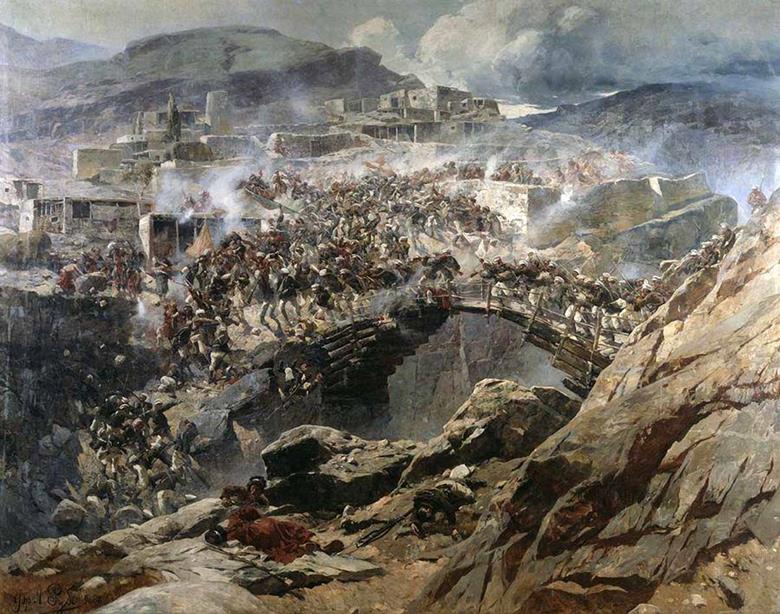 «Ахульго, Дагестан, Кавказ в творчестве Франца Рубо».
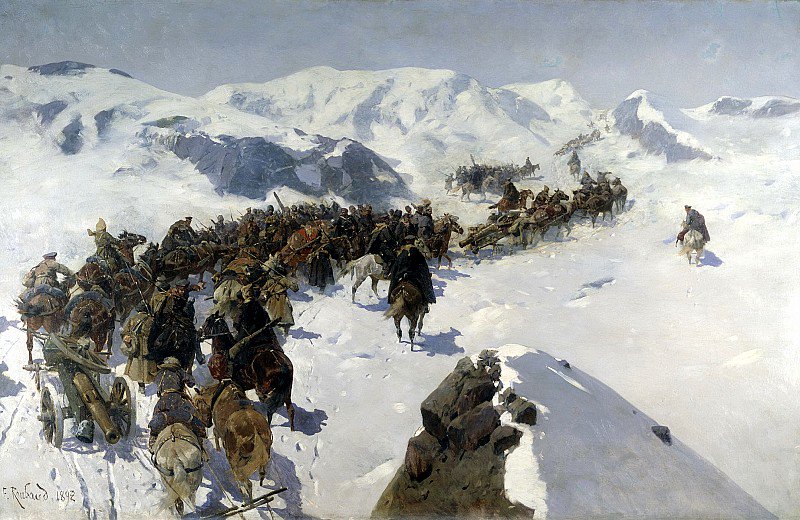 Франц Рубо. «Переход князя Аргутинского через Кавказский хребет». 1892 г.
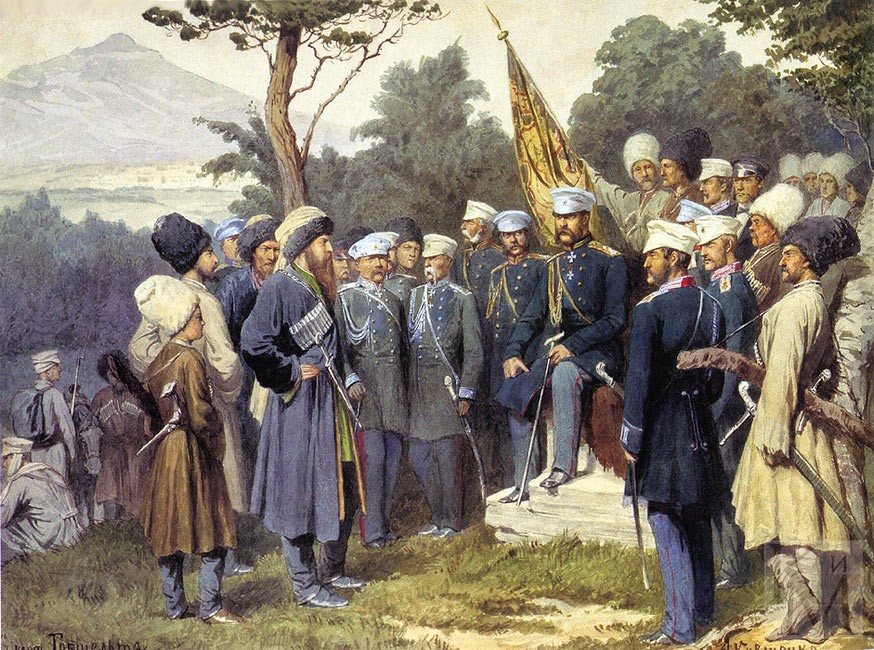 Франц Рубо:”Пленение Шамиля”
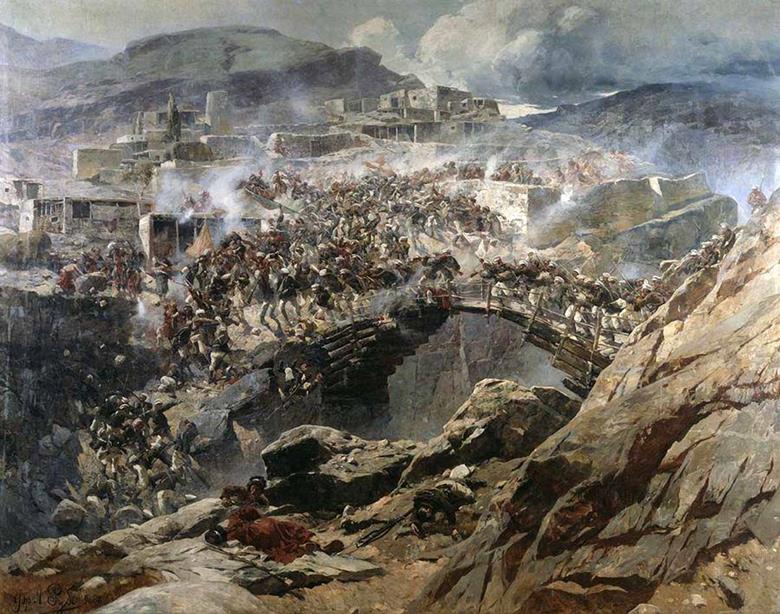 «Ахульго, Дагестан, Кавказ в творчестве Франца Рубо».
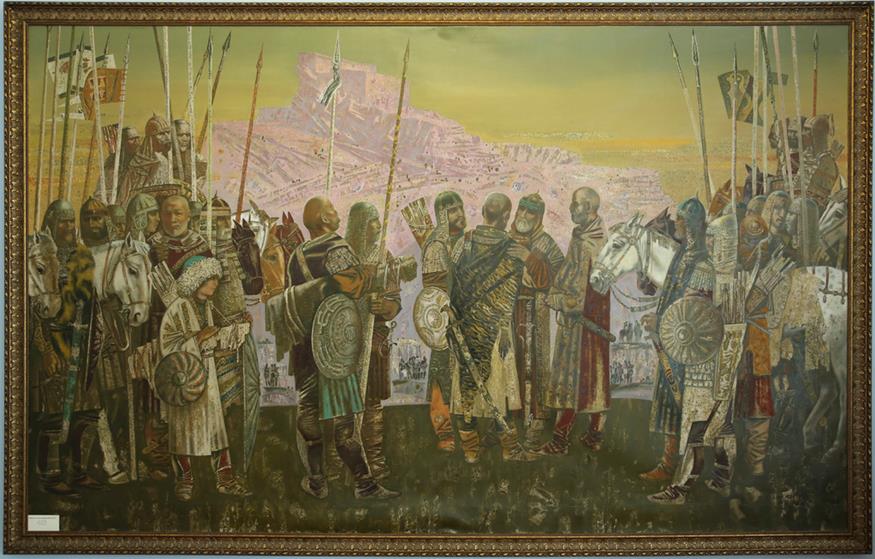 «Шамхалы после междоусобиц XVII в.» 
Автор:Абдулзагир Мусаев.
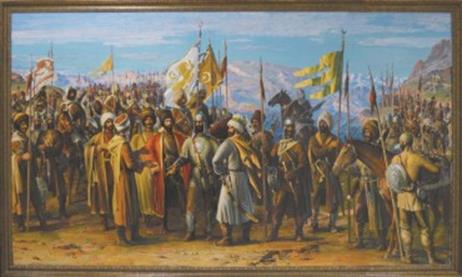 “Андалал.1741г. Накануне битвы с Надир-шахом“(1999).
Магомед Шабанов.
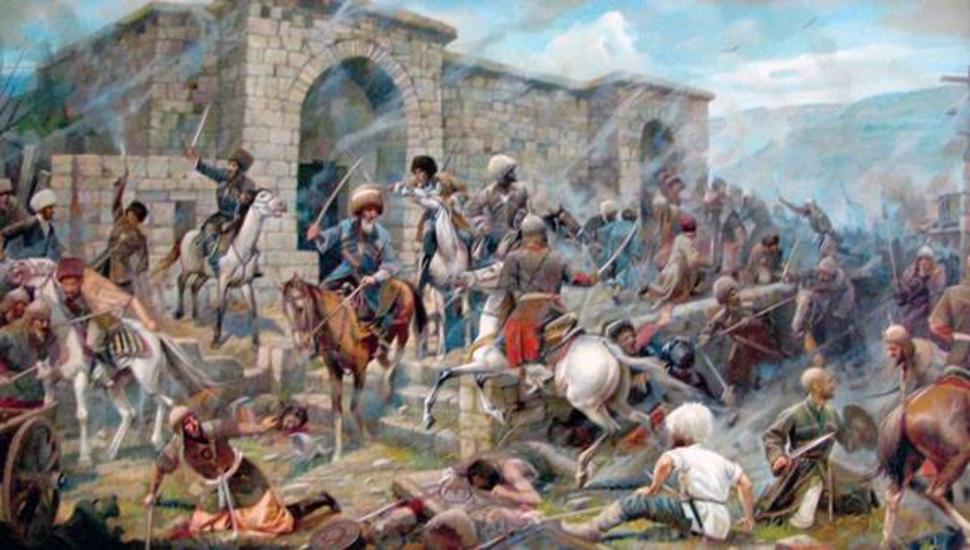 Картина Г.М.Камбулатова:”Хайдакъцы”
РЕФЛЕКСИЯ:
Если бы вы были художником, как бы вы отразили историю Дагестана XX-XXI  века в своих картинах. (УСТНОЕ ЭССЕ)?
Домашнее задание: Написать эссе на тему:
История Дагестана XX-XXI  века в ваших картинах. 


        СПАСИБО!!!